Open Invitation: Community of Practice (CoP) Sessions
Convening people within ANS and those who found their way online by another route, these sessions provide opportunities to share knowledge of the development and application of risk-informed and/or performance-based principles and practices within the nuclear industry
Virtual meeting (also recorded)
Last Friday of the month
~1 hour, including Q&A
Hosted by ANS Risk-Informed, Performance-based Principles and Policy Committee (RP3C)
For more information (or to volunteer to give a presentation!), please reach out to:
Pat Schroeder(pschroeder@ans.org)
Steve Krahn (steve.krahn@vanderbilt.edu)
Brandon Chisholm (bmchisho@southernco.com
Major Topics (RIPB):
Applications
Methodologies
Standards
Perspectives
Concepts
Lots of visibility:
Slides posted on RP3C website
Presentation recording on ANS Standards YouTube channel
Slides published via NST Open Research Collection
Highlights of sessions published via Nuclear Newswire
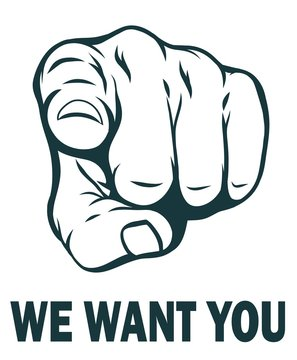 1